array
MAN
Consider a real life problem
Write a program that 
Takes the number of students N as input
Takes the CT marks of  N students
Calculates the average, minimum and maximum marks of N students
We do not know the number of students N when coding
N can be very large 
Let’s think for a while…
Array
A collection/list of variables of the same type
Accessed through a common name
Declaration
type var_name[size];
 The size must be an integer constant greater than zero
int myarray[20];
int m[10], a[5];
Today we will deal with int, float, double
Later char inshaAllah
Array
Accessed by indexing
Known as subscript
Can be any valid integer expression
Begin at 0
myarray[1] : 2nd element
Array elements are stored in contiguous memory location
The lowest address corresponds to the first element
Initialization
int n[6]={48, 53, 26,71, 9, 12};
float n[]={3.1, -5, 2.5, 17.4, 29};
Array dimension optional
Memory layout
int a[5];
for(int i=0; i<5; i++) a[i]=i;
After the declaration
20 bytes get reserved in memory
Each integer 4 bytes long
Some important notes
Array element Can be used anywhere a variable/constant can
int a[5];
for(int i=0; i<5; i++) scanf("%d", &a[i]);
C compiler does not perform any bound checking on array index
It is programmer’s duty
Data entered with a subscript exceeding the array size will lead to unpredictable results
Program may crash
int a[5];
for(int i=0; i<5; i++) a[i]=i;
printf("%d\n", a[10]);//a[5]
Array copy
It is not possible to assign one entire array to other array
int a1[5], a2[5];
a1=a2; //not possible
Need to copy explicitly
for(int i=0; i<5; i++) a1[i]=a2[i];
The Sieve of Eratosthenes
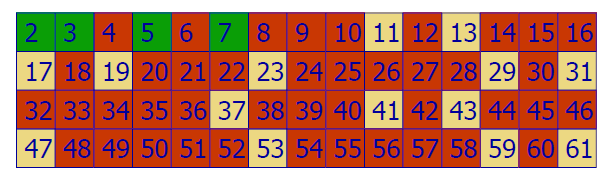 Bubble Sort
Selection Sort
Multidimensional array
Arrays of two or more dimension
int count[10][12];
2-d array
Actually an array of one dimensional arrays
Easy to think in Row, column format, matrix
Usually accessed a row at a time from left to right
Row subscript
Column subscript
Multidimensional array
for(i=0; i<4; i++)
{
	for(j=0; j<5; j++)
		printf("%d ", td[i][j]);
	printf("\n");
}
return 0;
}
#include<stdio.h>
int main()
{
	int td[4][5];
	int i, j;
	for(i=0; i<4; i++)
		for(j=0; j<5; j++)
			td[i][j]=i*j;
Output:
0 0 0 0 0
0 1 2 3 4
0 2 4 6 8
0 3 6 9 12
Multidimensional array
Initialization:
int sqr[3][3] ={
	1,2,3,
	4,5,6,
	7,8,9
};
Initialization:
Specify all but the leftmost dimension
int sqr[][3] ={
	1,2,3,
	4,5,6,
	7,8,9
};
Multidimensional array
Initialization:
int sqr[3][3] ={
				{1,2,3},
				{4,5,6},
				{7,8,9}
};
int sqr[3][3] ={1,2,3,4,5,6,7,8,9};
int sqr[][3] ={1,2,3,4,5,6,7,8,9};
Multidimensional array
Initialization:
int sqr[3][] ={1,2,3,4,5,6,7,8,9};
int sqr[][] ={1,2,3,4,5,6,7,8,9};
This would never work
Memory layout
Arrangement of 2-D array in memory
Memory doesn’t contain row and columns
Elements are stored in one continuous chain
Multidimensional array
int th[4][2][7]
Multidimensional array
int arr[3][3][2]={
				{
					{2,4},
					{7,8},
					{4,9} 				
				},
				{
					{7,6},
					{5,1},
					{3,4} 				
				},
				{
					{2,3},
					{7,2},
					{9,4} 				
				}
		}
Thanks to
Johra Muhammad Moosa
Lecturer
Department of Computer Science & Engineering
Bangladesh University of Engineering & Technology